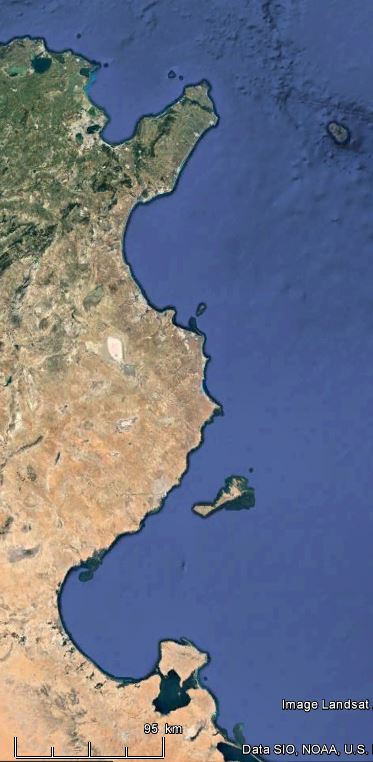 Nabeul (Neapolis)
Monastir (Ruspina)
Lamta (Leptiminus)
Bekalta (Thapsus)
Mahdia (Gummi)
Salakta (Syllectum)
Ras Boutria (Acholla)
Sfax (Taphrura)
Djerba Mellita
Gabès(Tacapae)
Ras Segala (Gidaphta?)
Sea Water Level
Sea Bed
Vertical BW
Rubble mound BW
Sea Water Level
Sea Bed
Vertical BW on mound
Vertical BW with mound